Київський університет ринкових відносин
Спеціальність: 281 Публічне управління та адміністрування   МАГІСТЕРСЬКА РОБОТА НА ТЕМУ: Оцінювання ефективності управління організацій публічної сфери    Студента Балдіна Івана Олександровича                ___________Науковий керівник: к.е.н., доцент Бородіна О.М.  ___________
Київ-2021
Мета роботи. Оскільки наразі ще не сформовано усталеного підходу до оцінювання ефективності публічного управління, а деякі дослідники взагалі висловлюють думку про принципову неможливість проведення такої оцінки, метою магістерської роботи є виокремлення та аналіз основних підходів до оцінювання публічного управління.
Об’єкт дослідження – моделі оцінювання ефективності публічного управління.


Предмет дослідження – система підходів до моделювання оцінювання ефективності публічного управління.
Ефективність державного управління В. Цвєтков пов’язує із громадською свідомістю, з правовим становищем людини в суспільстві виходячи з гіпотези, що: “ефективність державного управління – це людська специфіка управління, що здійснюється людиною і для людини”.

Б. Гаврилишин вважає, що ефективність влади – це, насамперед, її прийнятність (аспект соціальної ефективності). Йдеться про те, що суспільство не байдуже до того, як здійснюється управління, воно зацікавлене в його високій якості. 

А. Мельник та О. Оболенський виділяють три рівні ефективності: загальна соціальна ефективність (рівень держави та усієї системи державного управління), спеціальна соціальна ефективність (ефективність функціонування суб’єктів державного управління), конкретна соціальна ефективність (ефективність діяльності управлінських органів і посадових осіб).
ступінь ефективності державного управління ВИЗНАЧАЮТЬ за такими індикаторами:
темпи економічного зростання (або очікувана рецесія); 
валовий внутрішній продукт на душу населення (зростання реального валового внутрішнього продукту; реальний дохід на душу населення; розрив у доходах найбагатшого і найбіднішого населення); 
рівень інфляції і безробіття; 
стабільність грошової одиниці.
Для оцінки ефективності державного управління мають враховуватись:
інституційна стабільність та динаміка адміністративних перетворень; 
наявність адміністративного регулювання і корупція; державні субсидії; компетентність персоналу державного сектору та незалежність державної служби від політичного впливу; 
гнучкість і стабільність податкової системи; ухилення від оподаткування; структура державних видатків; прозорість законодавства.
Якість надання адміністративних послуг належить до критеріїв ефективності функціонування органів виконавчої влади
результативність (позитивне вирішення); 
 своєчасність (дотримання встановленого терміну); 
 доступність (можливість звернення за отриманням адміністративної послуги); 
 зручність (урахування інтересів та потреб споживача); 
 відкритість (наявність та доступність інформації); 
 повага до споживача; 
 професійність (рівень кваліфікації працівників).
Принципи якісного публічного управління
Модель збалансованої системи показників (BSC) – інструмент у сфері управління ефективністю і вимірювання результативності
система взаємопов’язаних метрик за цілями, заходами, завданнями і ініціативами, що описують у сукупності стратегію організації і способи її досягнення.

застосовується широком колом державних органів і приватних організацій
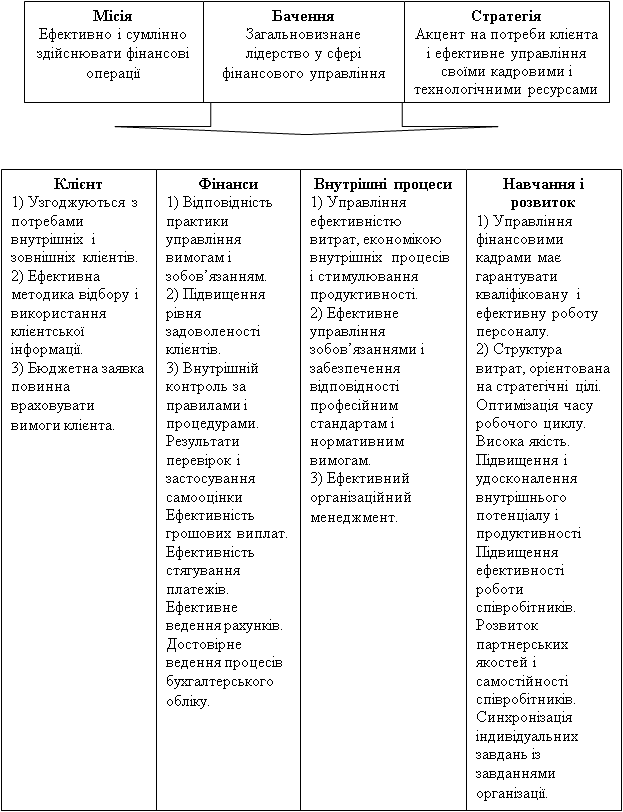 Схема BSC для фінансового управління
Позитивами від впровадження BSC є: 
– досягнення консенсусу відносно стратегії між урядовою організацією і зацікавленими сторонами;
 – доведення цієї стратегії до всіх рівнів усередині організації, а також до зацікавлених осіб; 
– узгодження відомчих і особистих цілей у рамках однієї організаційної стратегії; 
– поєднання стратегічних завдань із довгостроковими цілями і річними бюджетами; 
– визначення й узгодження стратегічних ініціатив; 
– здійснення періодичних і регулярних оглядів; 
– створення можливості для зворотного зв’язку з метою вдосконалення стратегії.
головним досягненням застосування BSC в урядовому секторі можна вважати встановлення зв’язку між результативністю, стратегією і організаційними завданнями
Дякую за увагу!